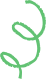 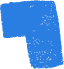 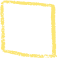 PHÒNG GIÁO DỤC – ĐÀO TẠO ĐẠI LỘC
TRƯỜNG THCS PHAN BỘI CHÂU
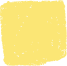 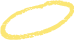 SINH HOẠT CHUYÊN MÔN 
CỤM LIÊN TRƯỜNG
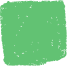 Năm học: 2022 - 2023
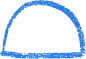 MÔN KHOA HỌC TỰ NHIÊN
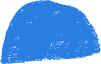 Đại Cường, ngày 16 tháng 3 năm 2023
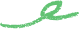 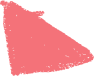 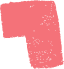 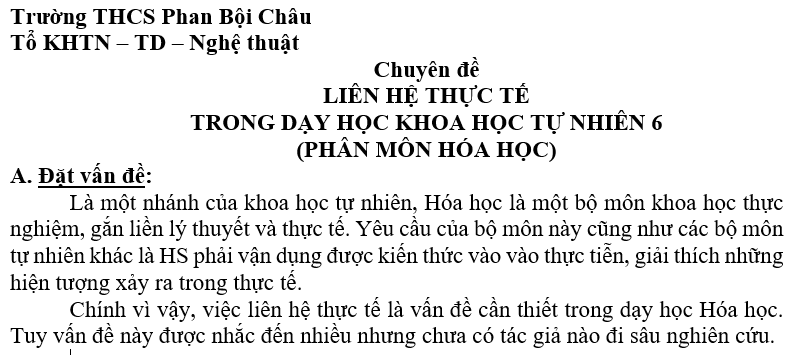 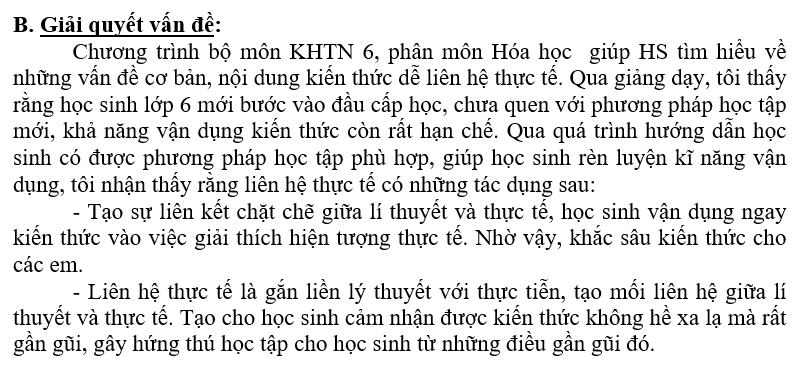 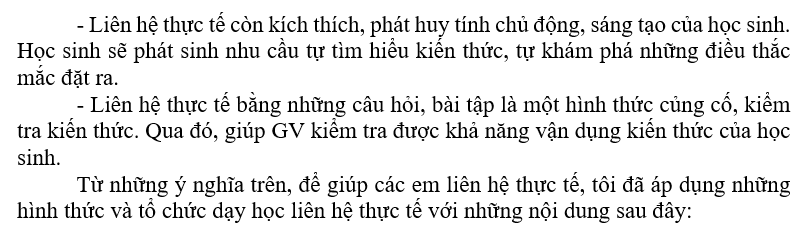 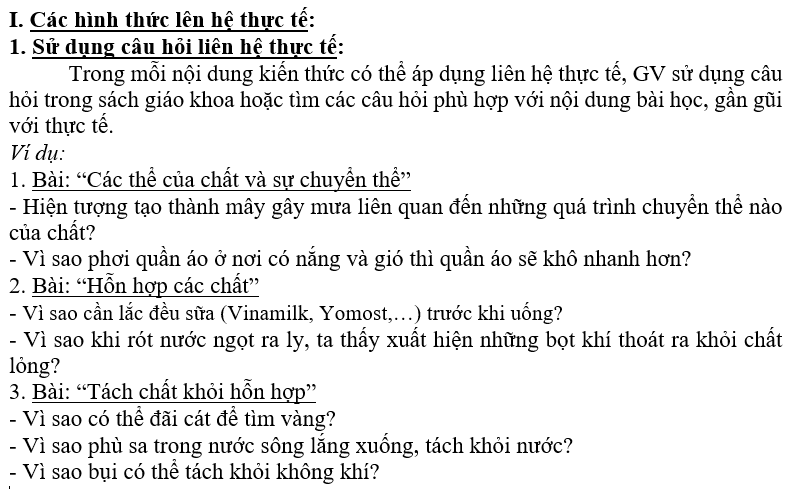 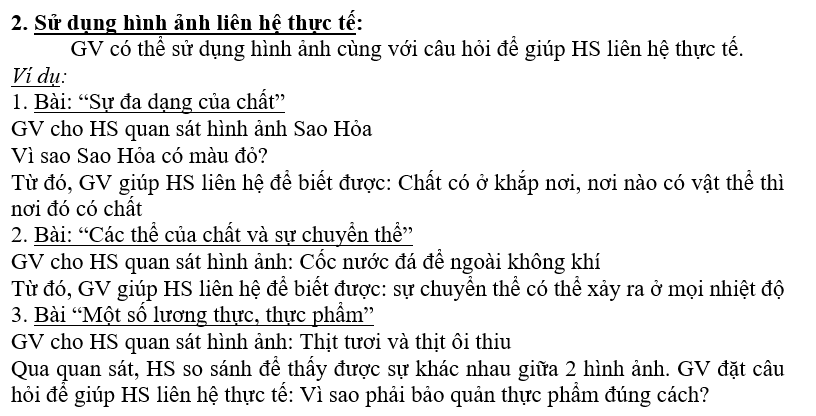 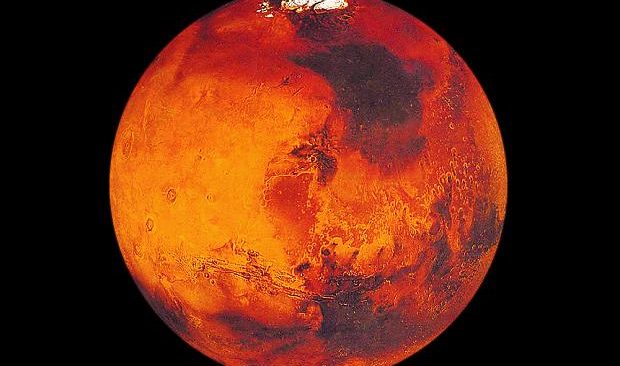 Bài: “Sự đa dạng của chất”
Sao Hỏa
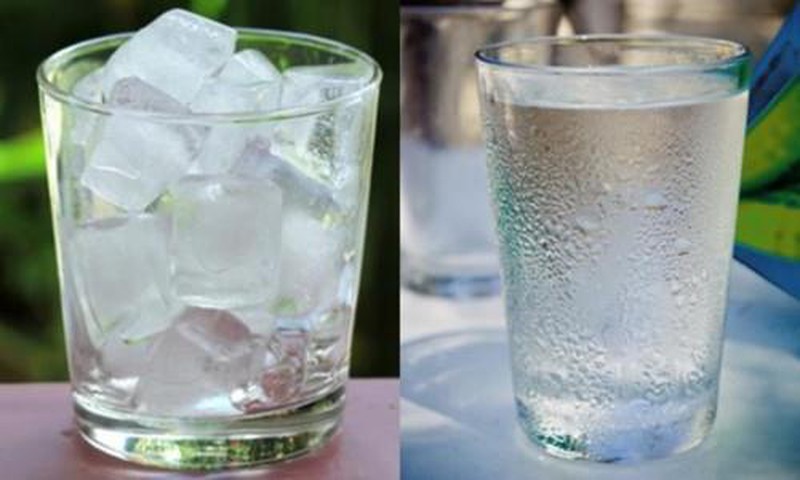 Bài: “Các thể của chất và sự chuyển thể”
Cốc nước đá để ngoài không khí
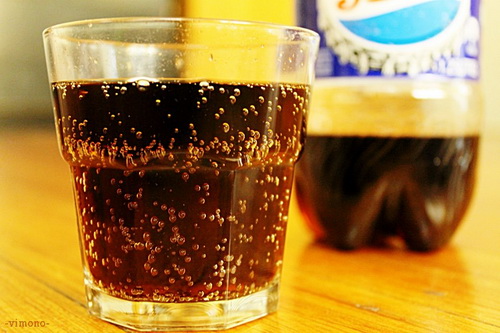 Bài: “Hỗn hợp các chất”
Bột khí thoát ra khi rót nước ngọt vào ly
Bài: “Một số lương thực, thực phẩm”
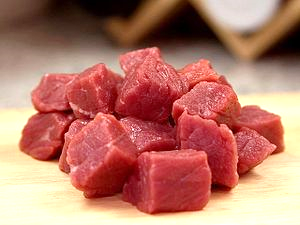 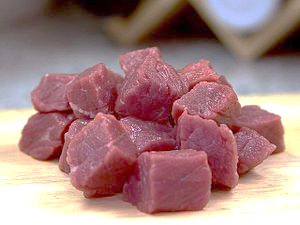 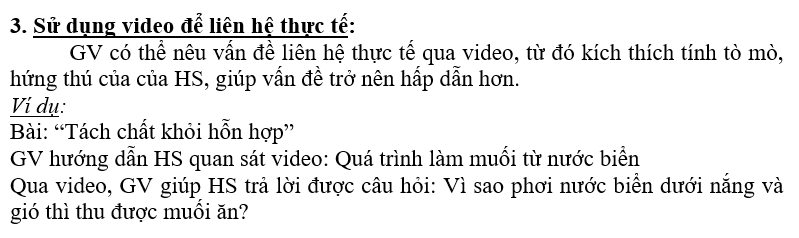 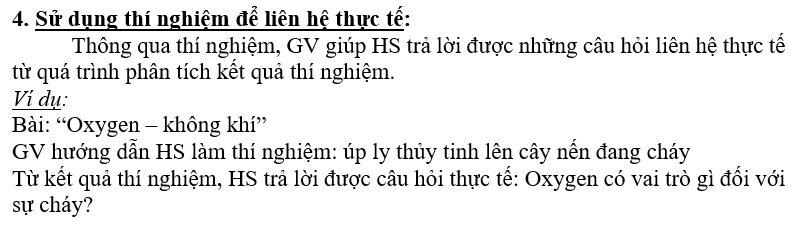 Bài: “Oxygen – Không khí”
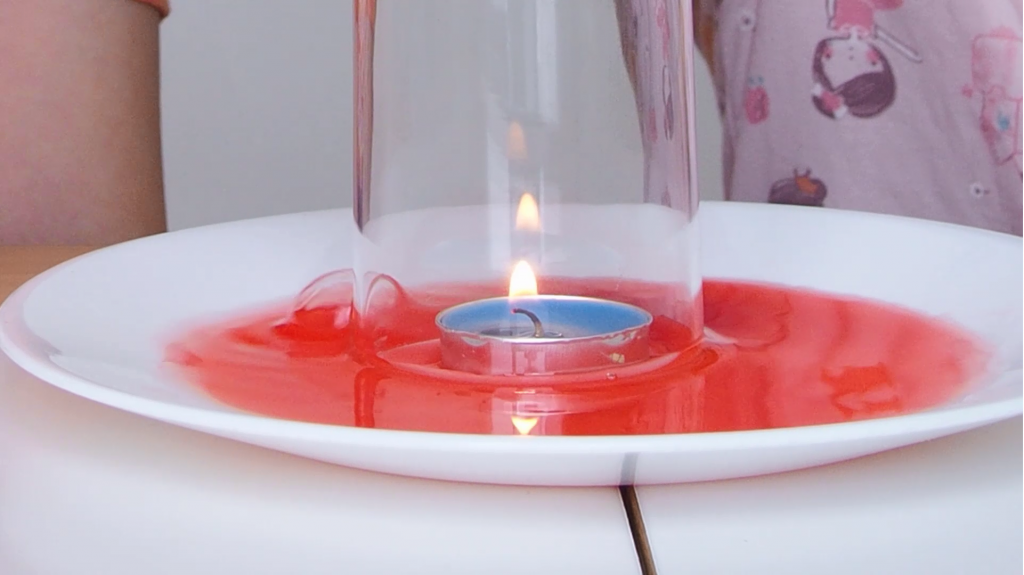 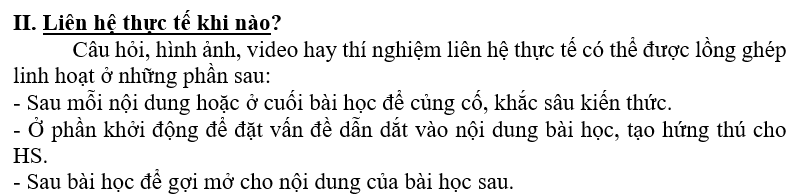 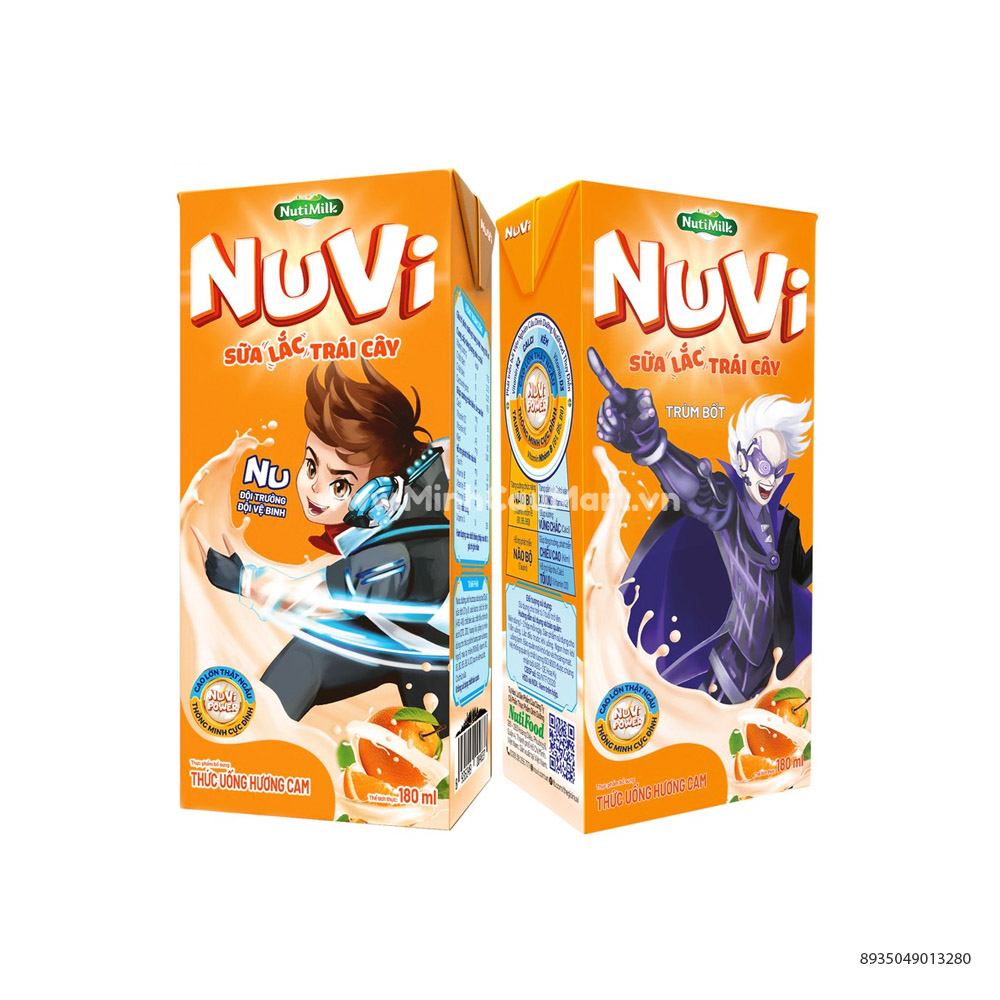 2
1
3
4
Vì sao phải lắc đều sữa trước khi uống?
15
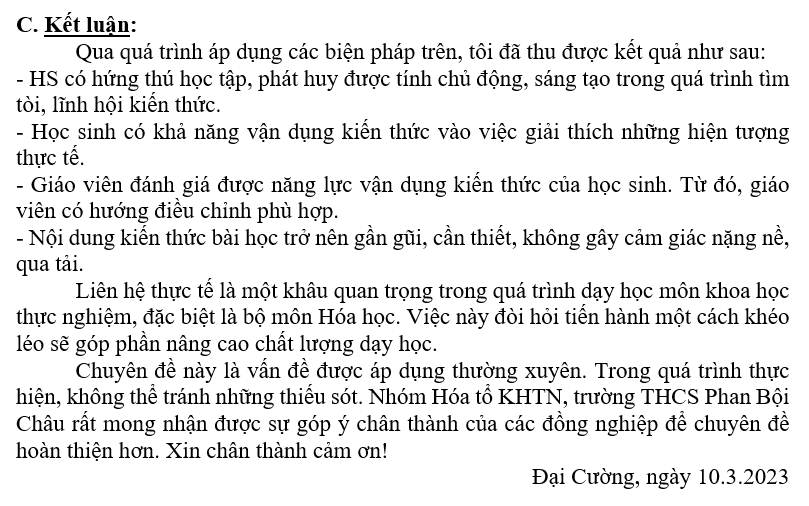